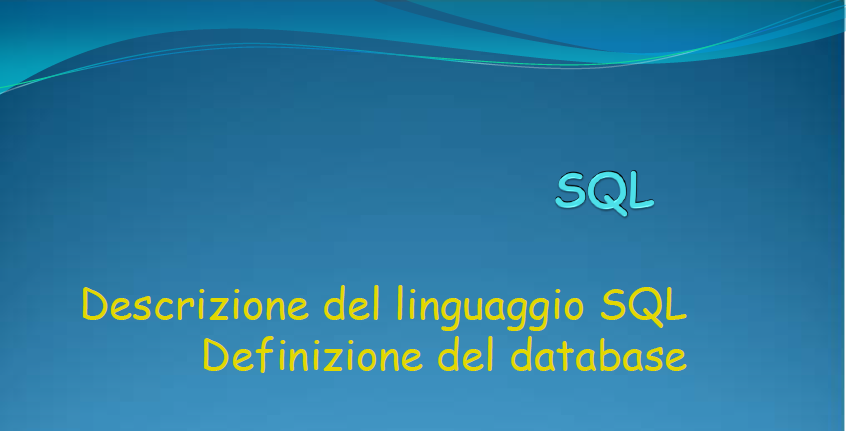 Database e DBMS
In un sistema informatico la soluzione migliore è avere una sola base dati che si interfaccia ad un DBMS

Un database è una collezione di dati logicamente correlati e condivisi, che ha lo scopo di soddisfare i bisogni informativi di una specifica organizzazione. I dati e la loro descrizione sono gestiti da un unico sistema chiamato DBMS
Un dbms è un sw che consente di costruire e gestire una base di dati.
2
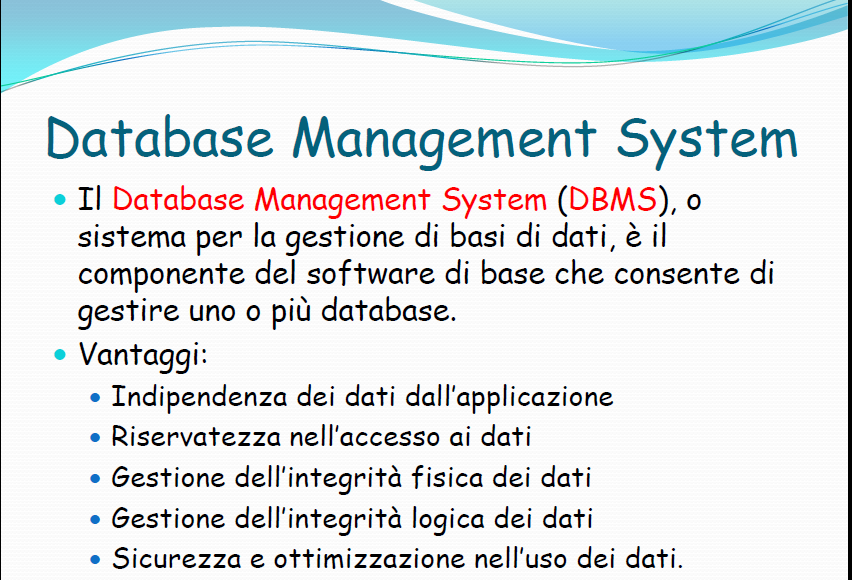 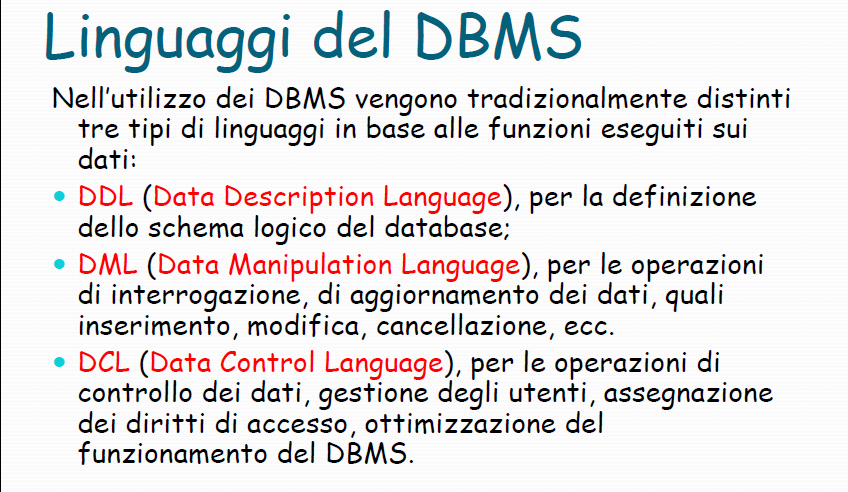 (Pagina 140 libro)
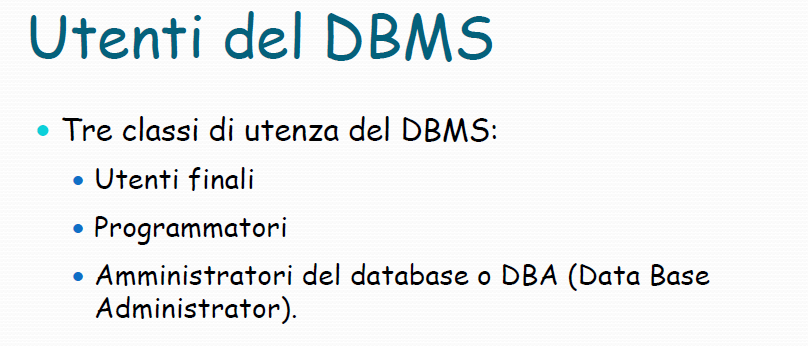 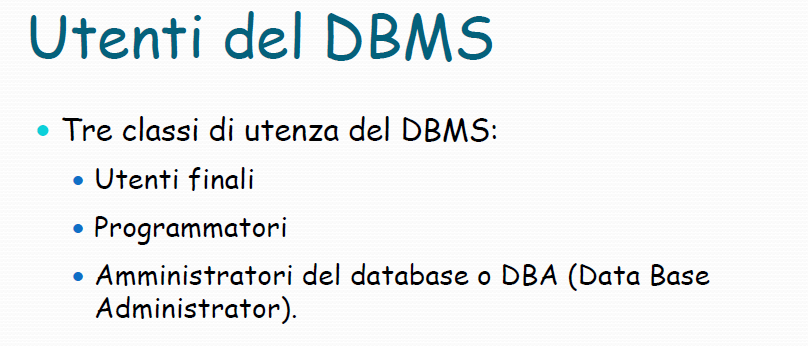 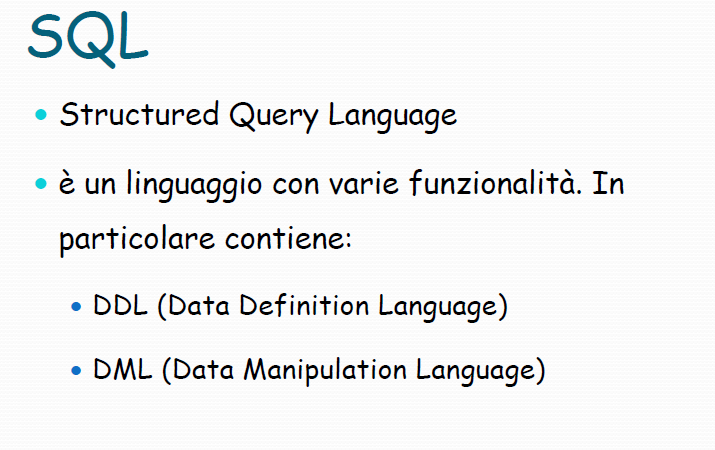 Un particolare tipo di linguaggio di manipolazione è il QL (query language)
Rende possibile le estrazioni di informazioni dal database interrogando i dati
SQL è un linguaggio che consente di inserire, ricercare, aggiornare, cancellare i dati di un database di tipo relazionale.
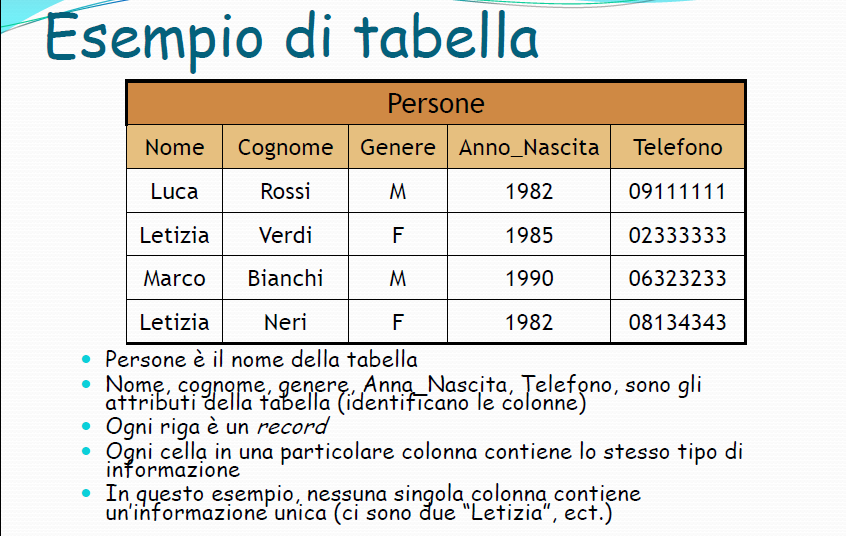 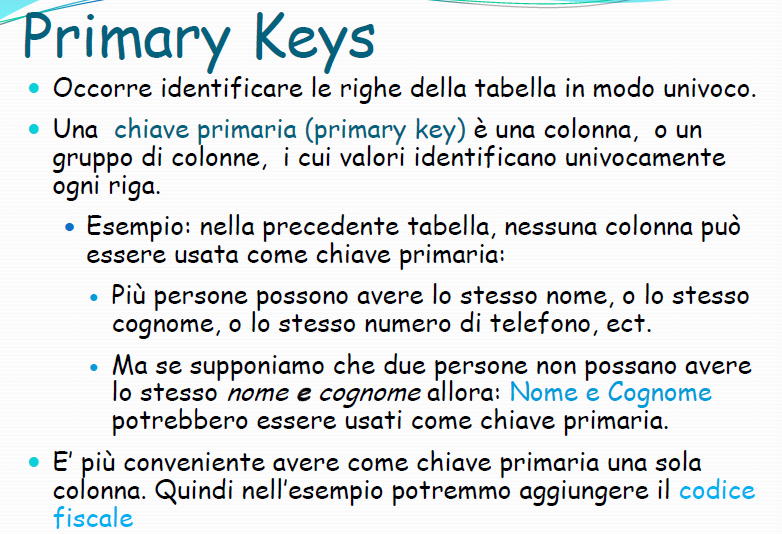 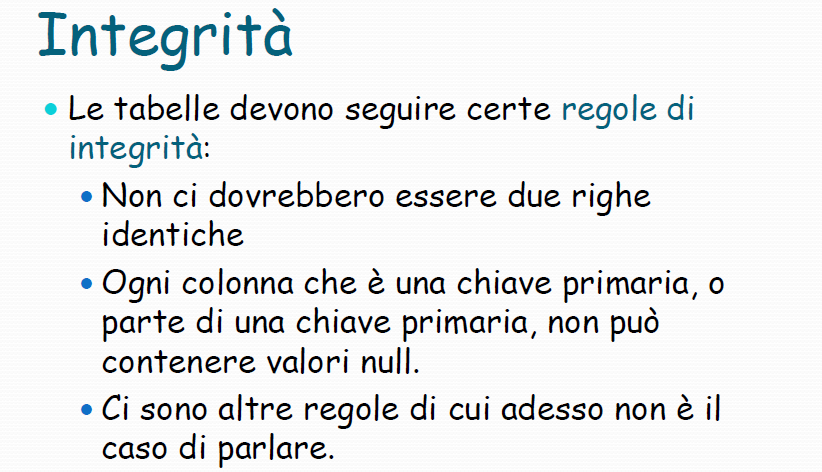 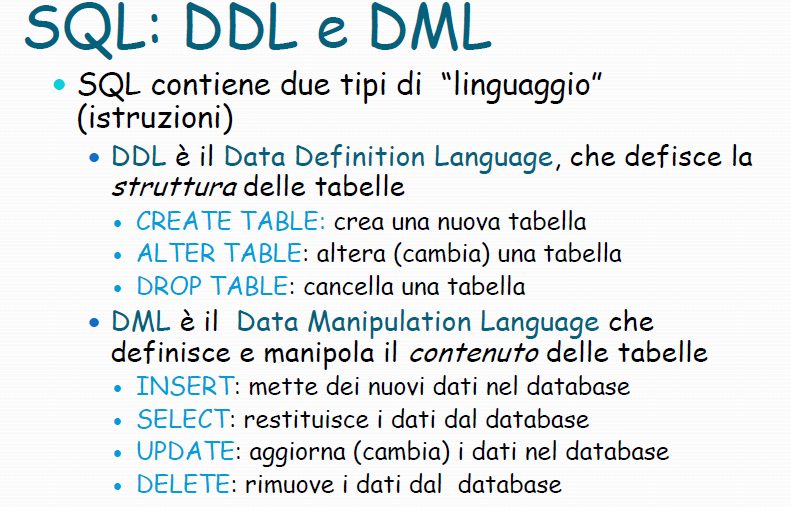 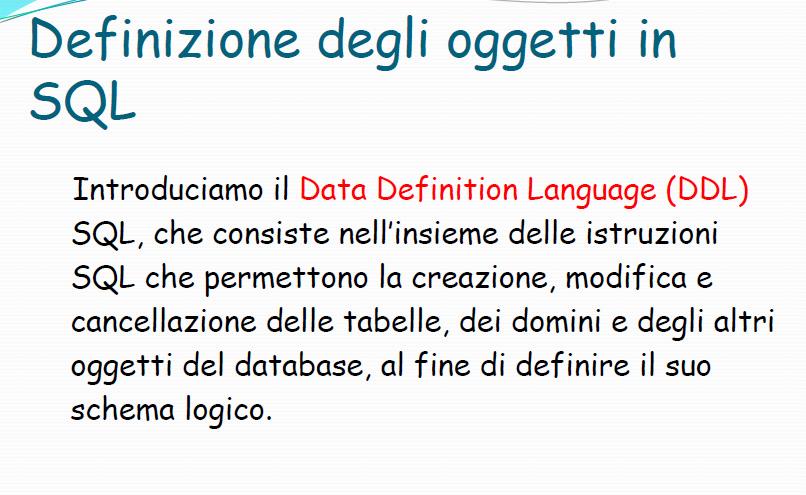 (Pagina 142 libro)
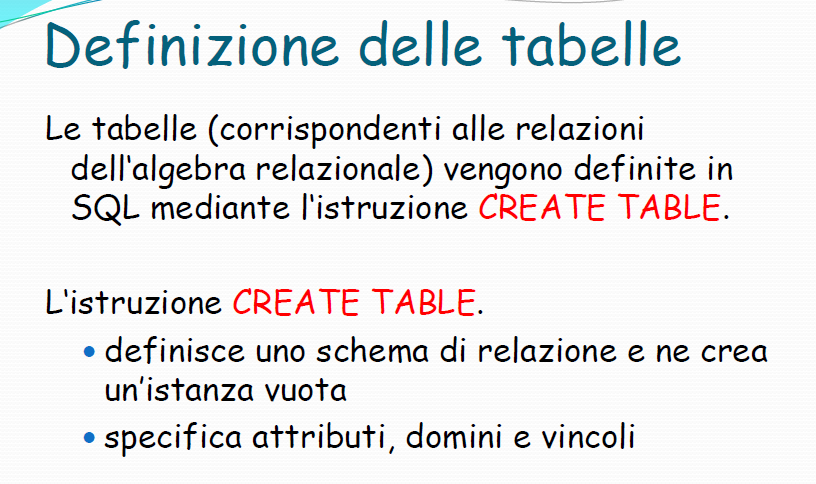 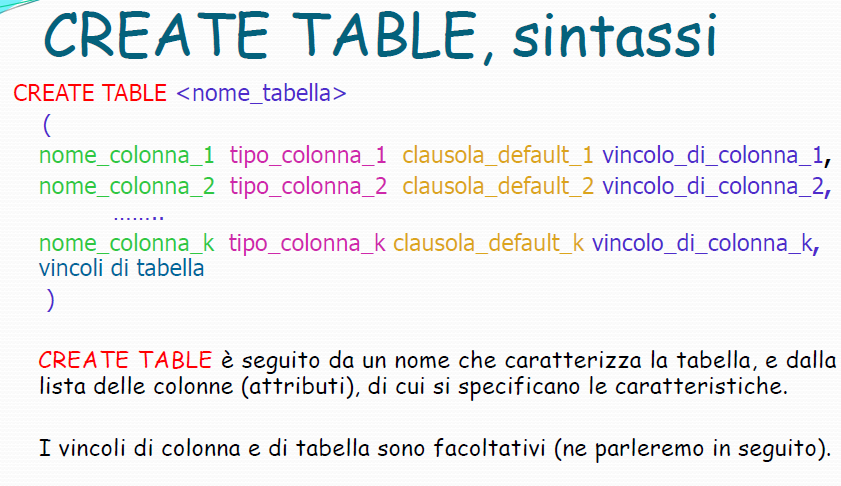 CREATE TABLE Giocatori 
(Cognome CHAR(20) NOT NULL,
  Nome CHAR(35),
  Sesso CHAR(1) );
);
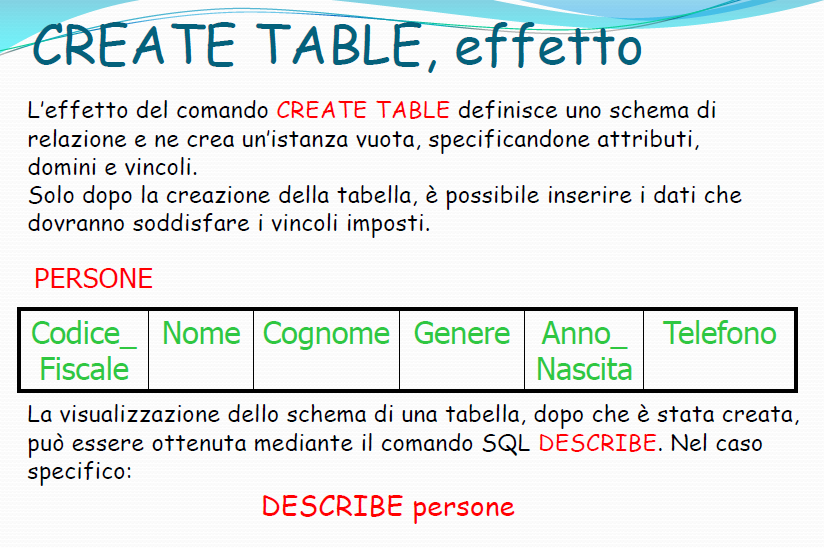 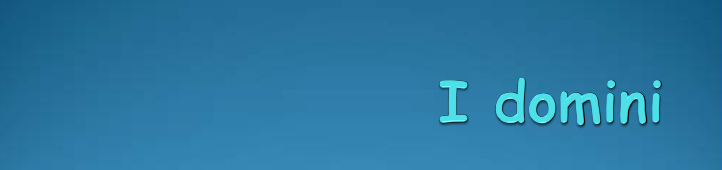 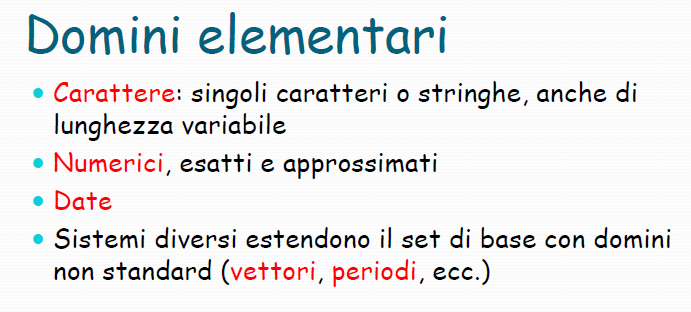 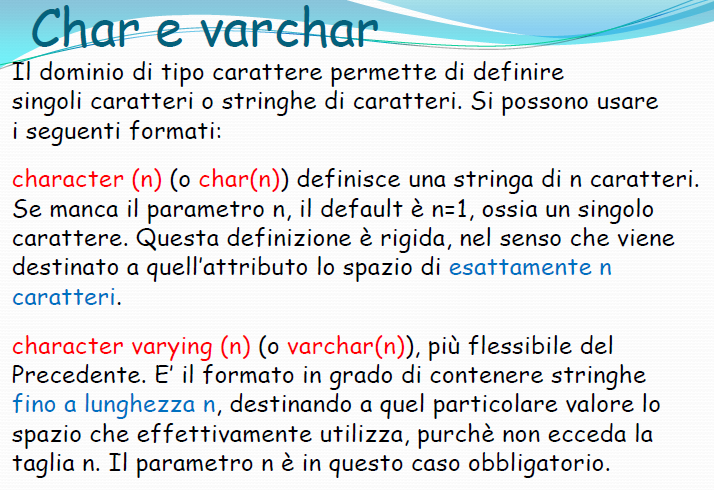 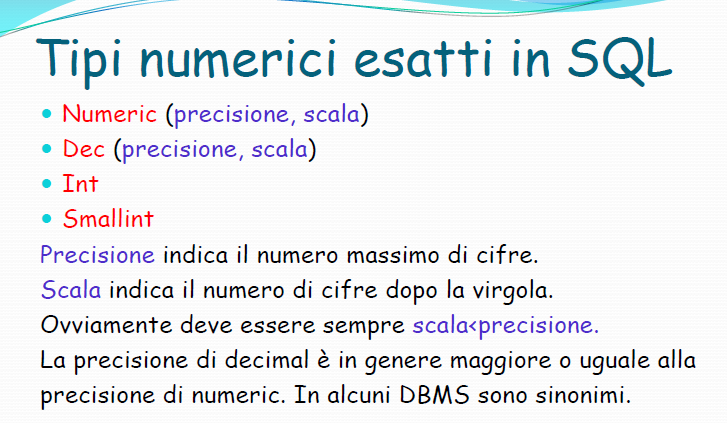 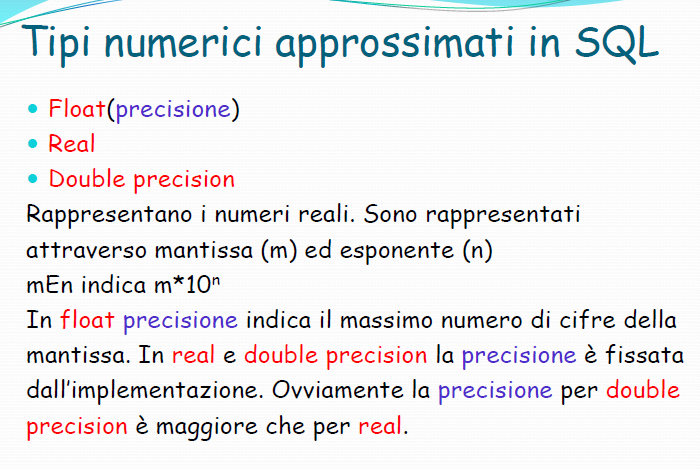 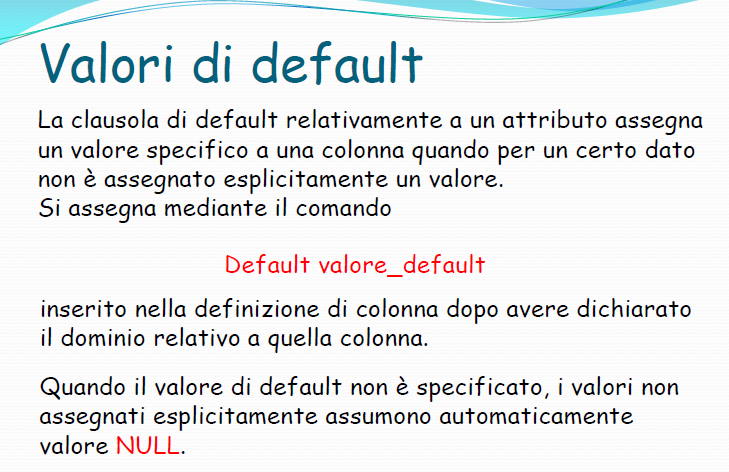 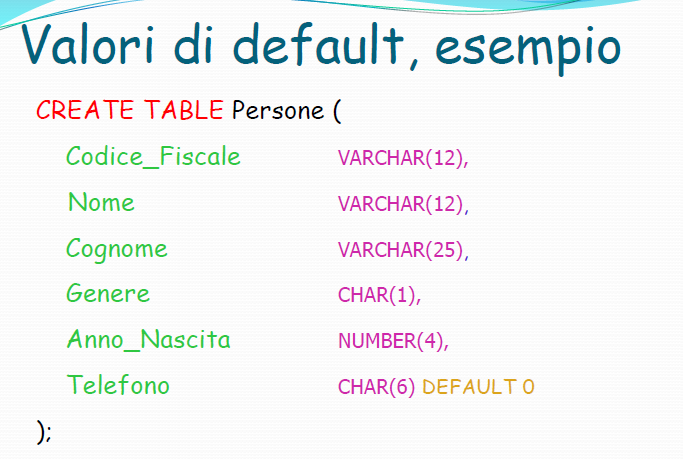 INT (4)
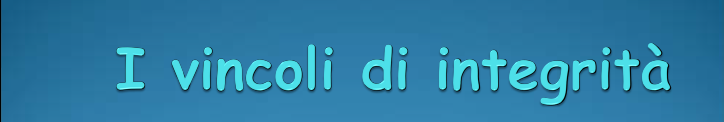 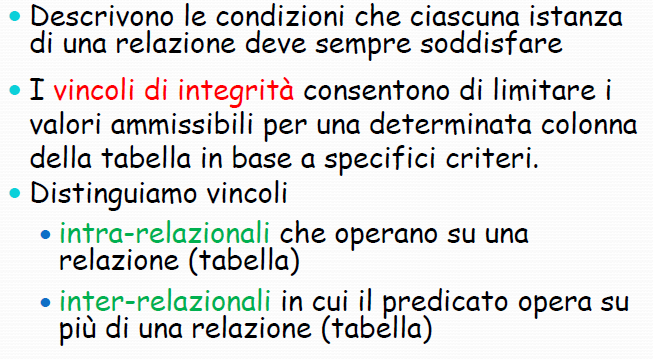 Nella definizione di una tabella sono presenti vincoli:
Per un singolo attributo
Per un gruppo di attributi, detti anche vincoli di ennupla
Per l’integrità referenziale
VINCOLI SU ATTRIBUTI (pag.142-143)
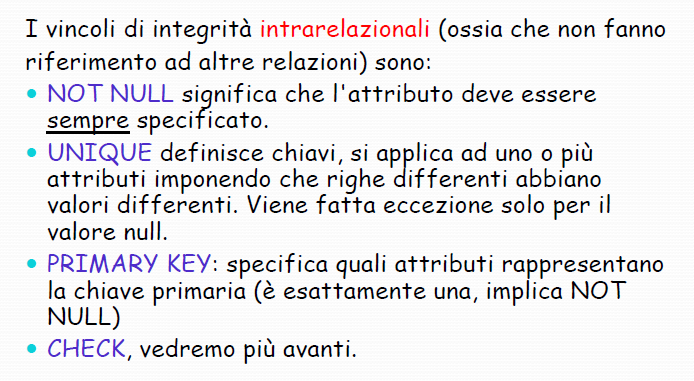 DEFAULT , assegna all’attributo il valore di default (cioè predefinito)

CHECK , serve per specificare un vincolo qualsiasi che riguarda il valore di un attributo 

Esempi:
CHECK (stipendio > 1000) impedisce che il valore dello 	       	stipendio sia inferiore a 1000

CHECK (stipendio IN (1500,3000, 2000))
CHECK (stipendio BETWEEN 1500 AND 3000)
CHECK (CodiceArticolo LIKE ‘Cod%’)
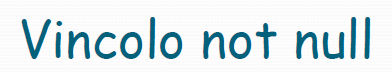 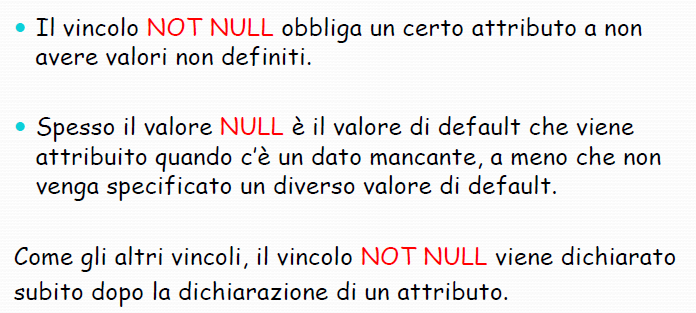 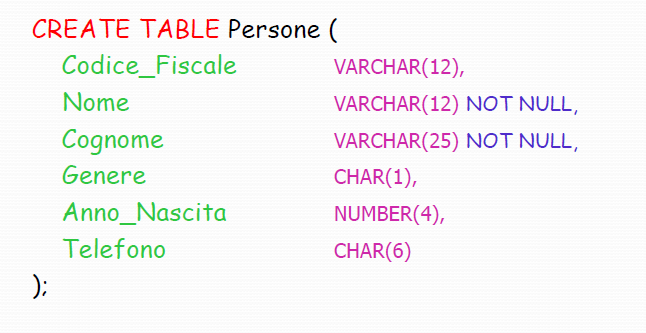 INT (4)
VINCOLI DI ENNUPLA
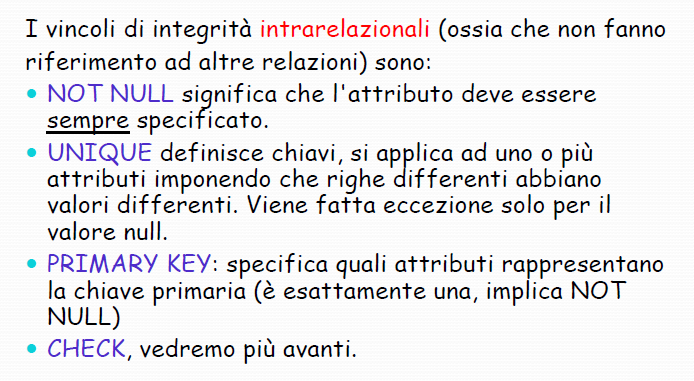 CHECK , serve per specificare un vincolo qualsiasi che riguarda il valore di un attributo 
     (es: CHECK (DataNascita < DataAssunzione) )
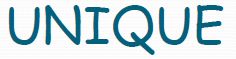 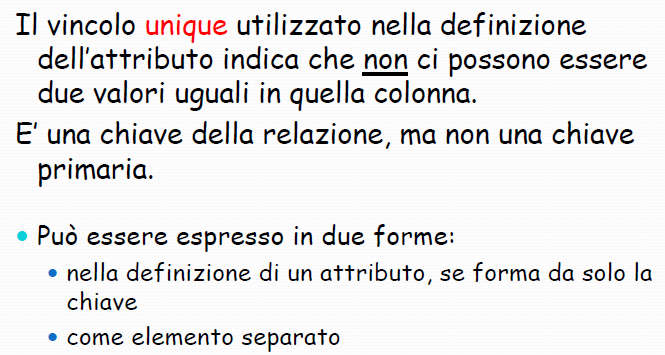 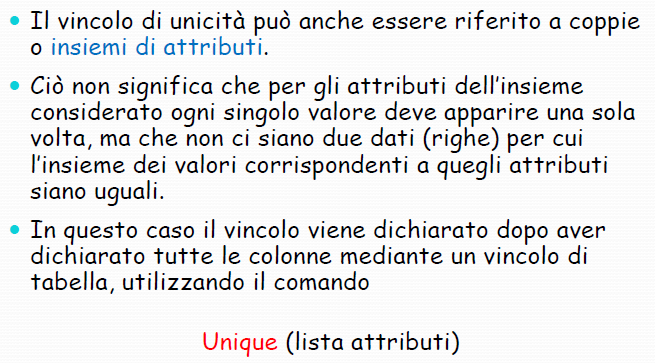 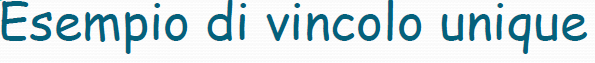 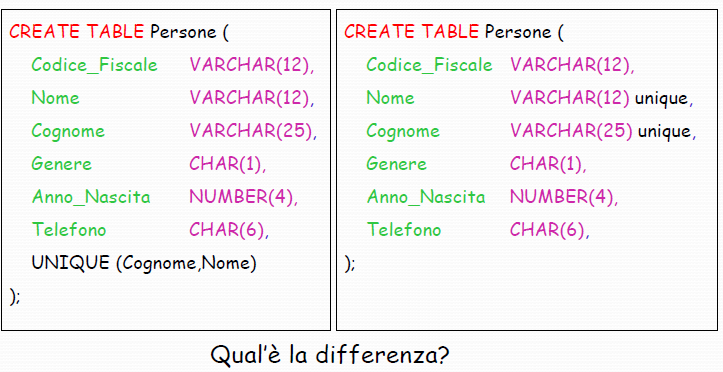 INT (4)
INT (4)
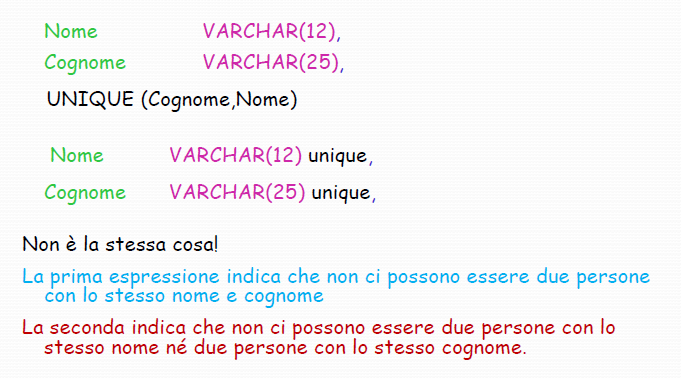 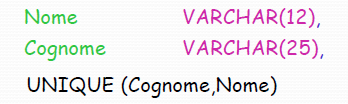 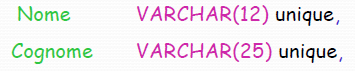 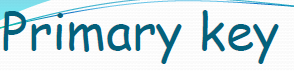 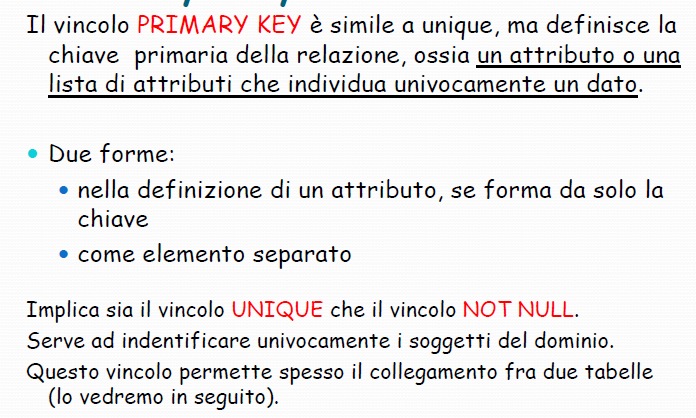 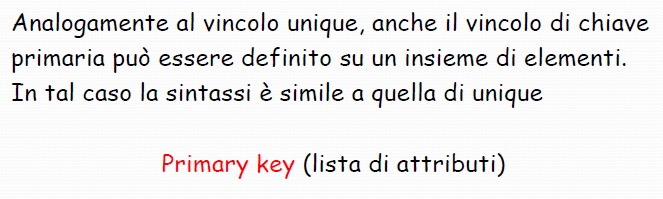 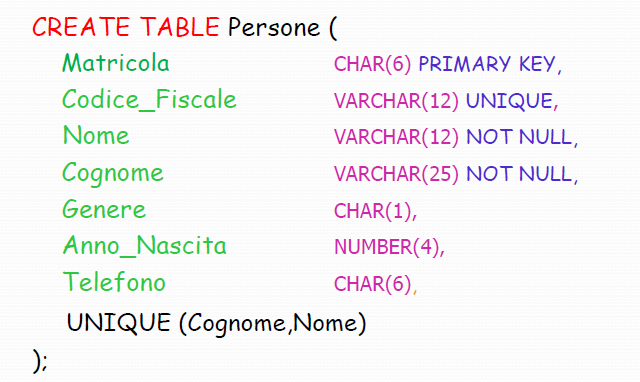 INT (4)
VINCOLI DI INTEGRITA’ REFERENZIALE (pag.144-145)
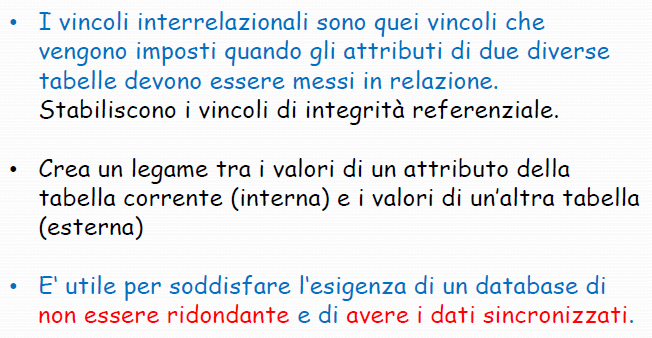 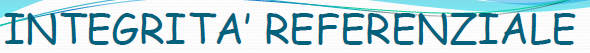 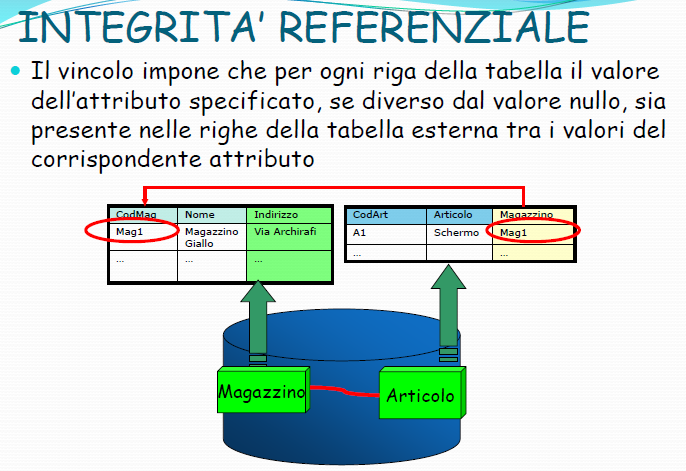 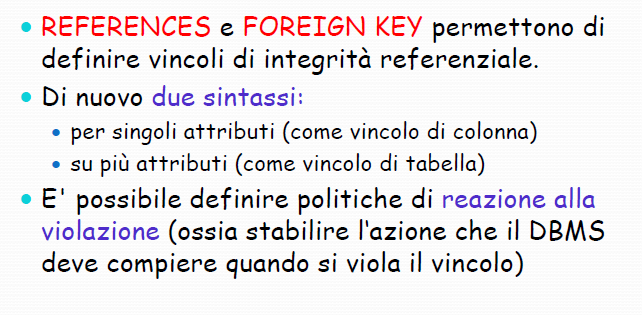 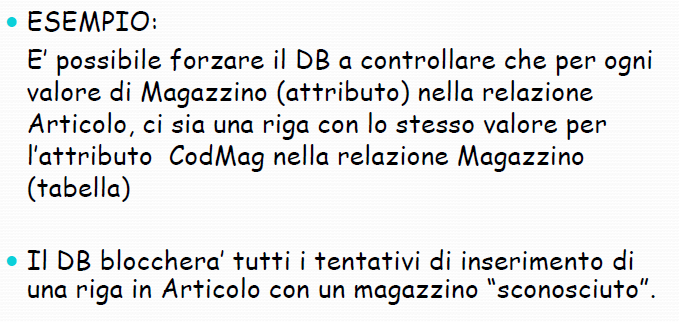 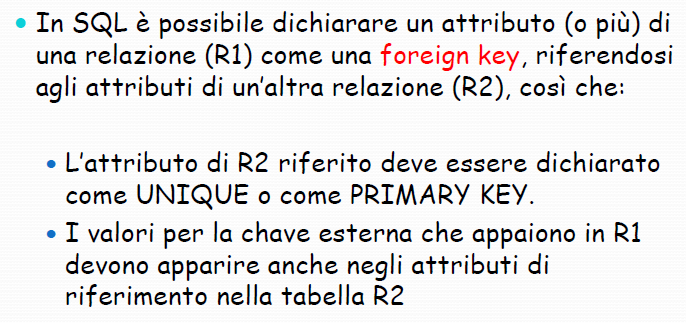 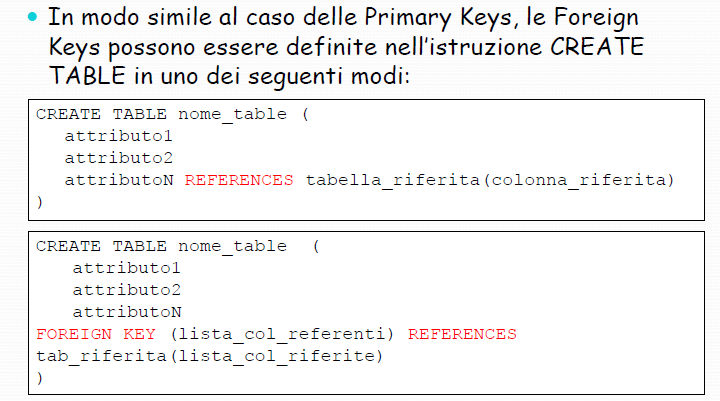 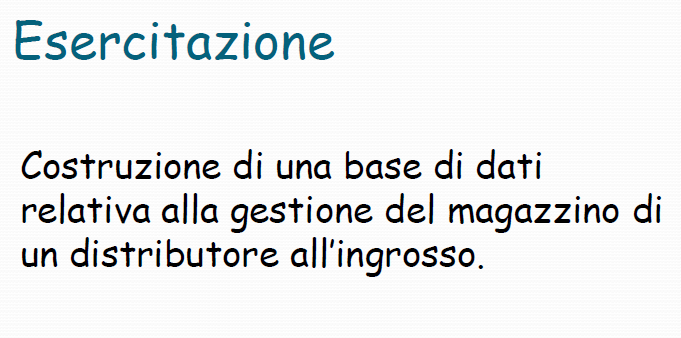 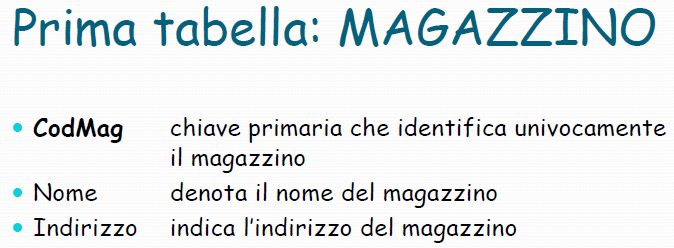 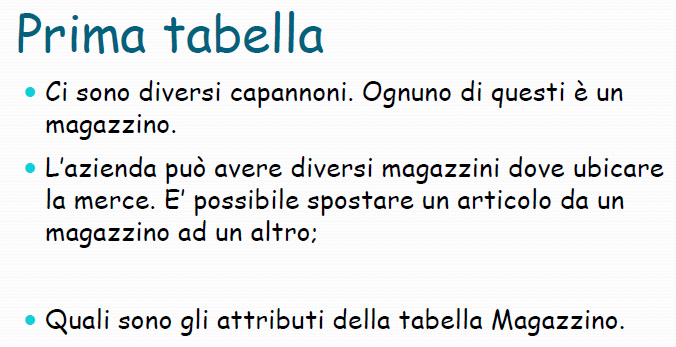 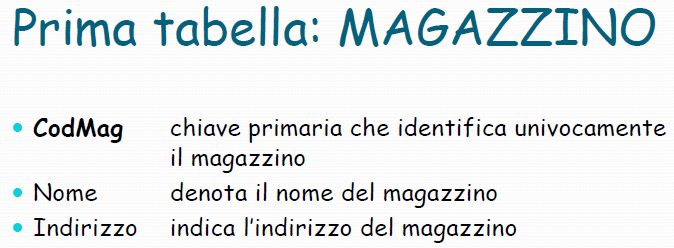 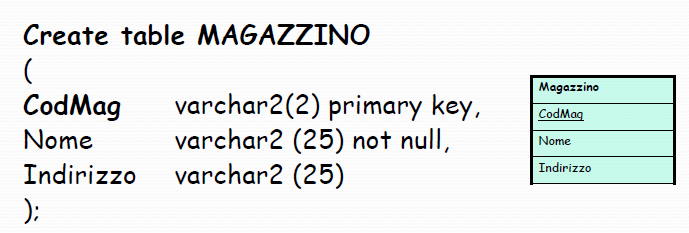 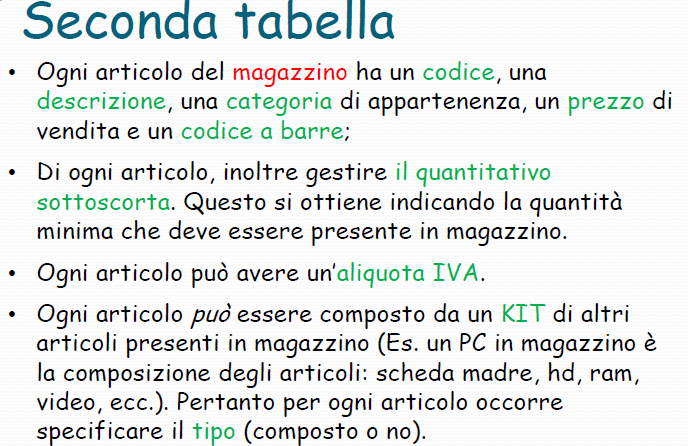 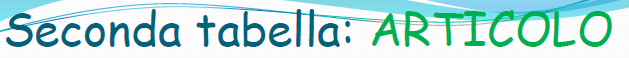 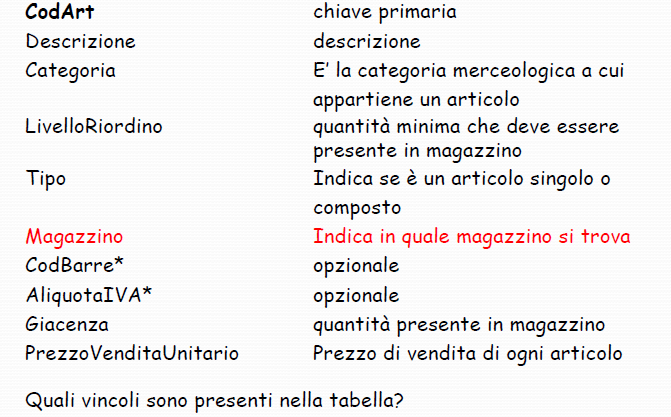 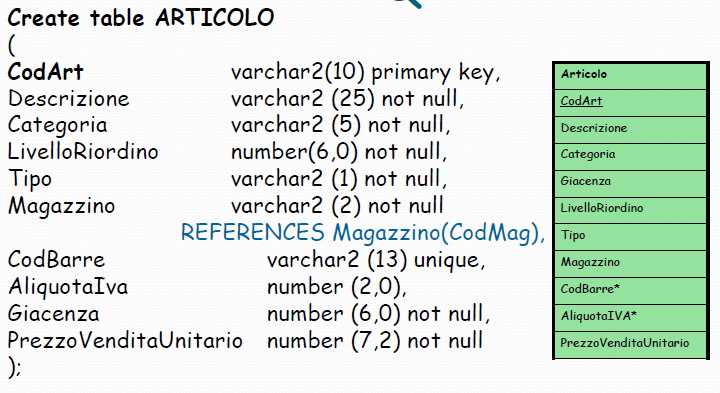 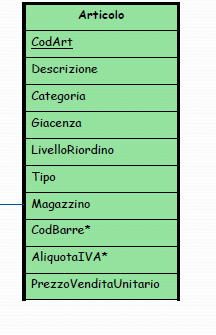 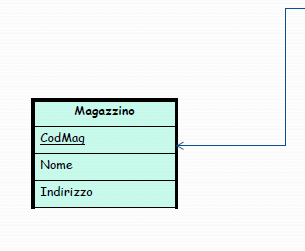 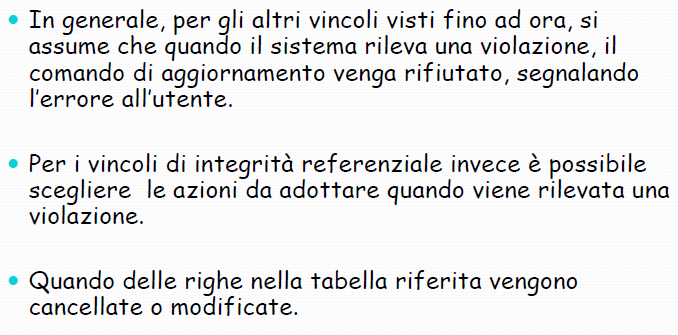 Pag.145
Tipo di politica da seguire in caso di violazione del vincolo referenziale. I tipi possibili sono: CASCADE, SET NULL, SET DEFAULT, NO ACTION
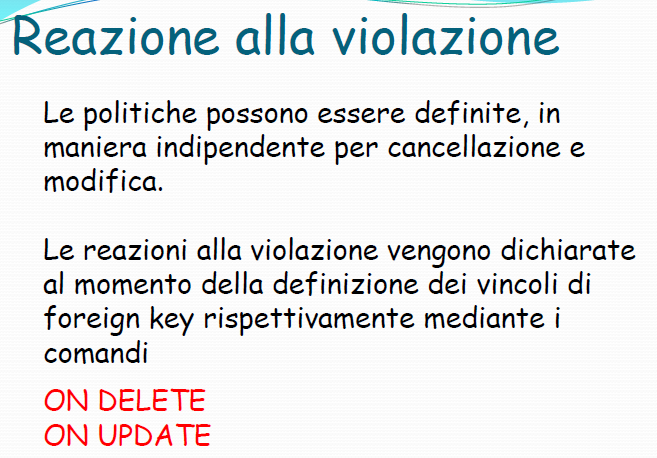 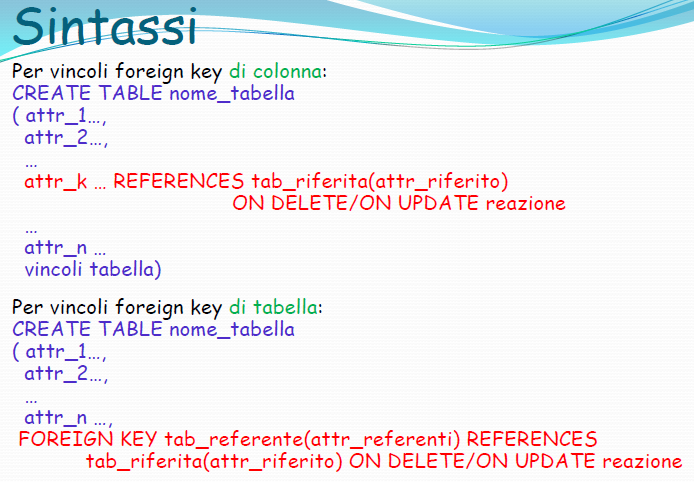 Li vedremo la prossima lezione.
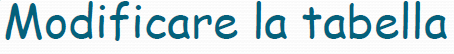 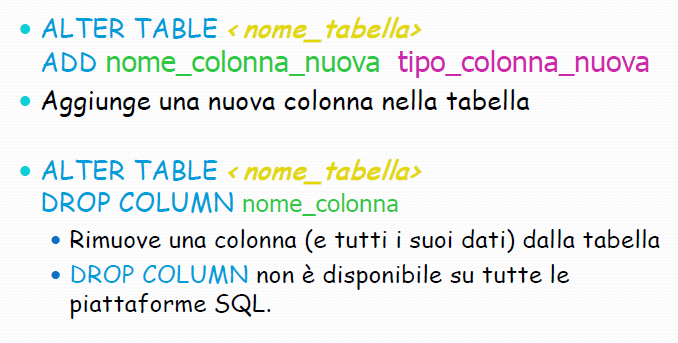 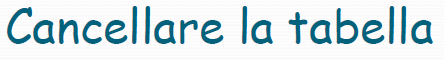 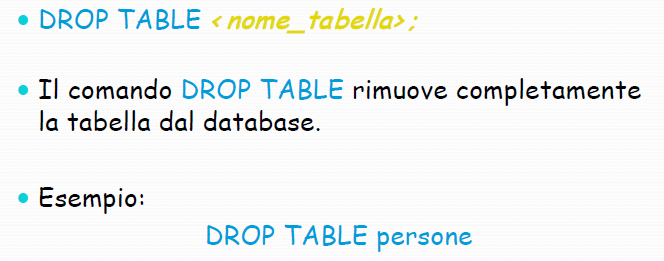 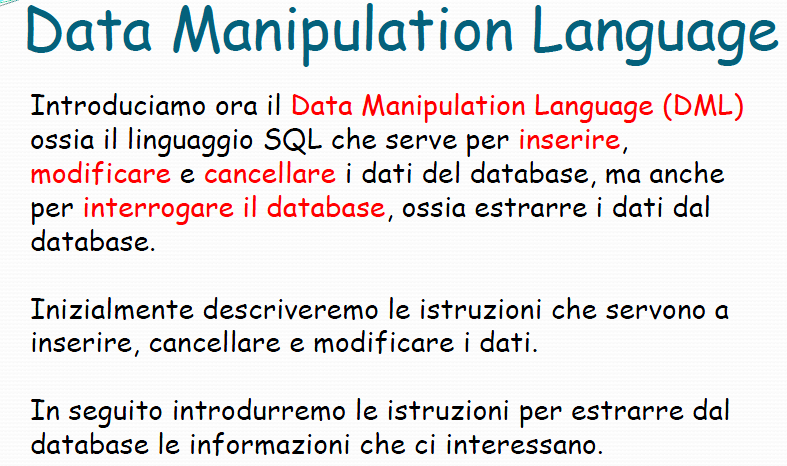 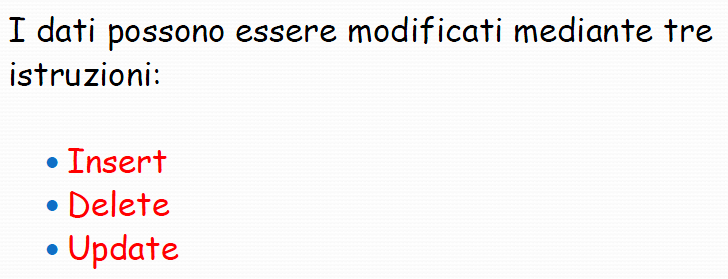 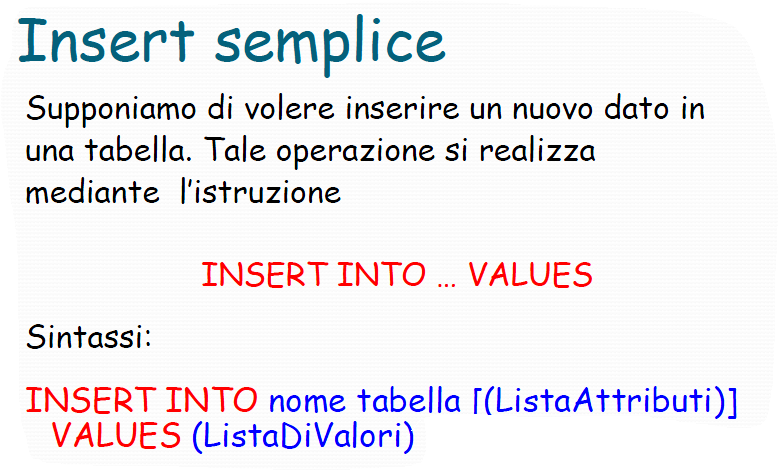 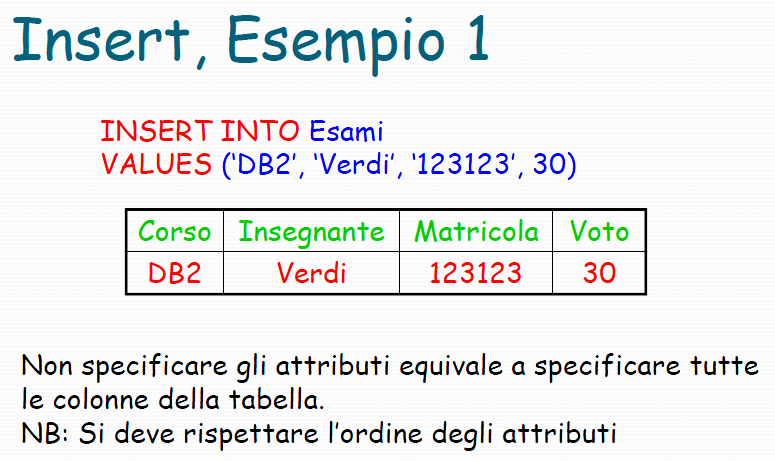 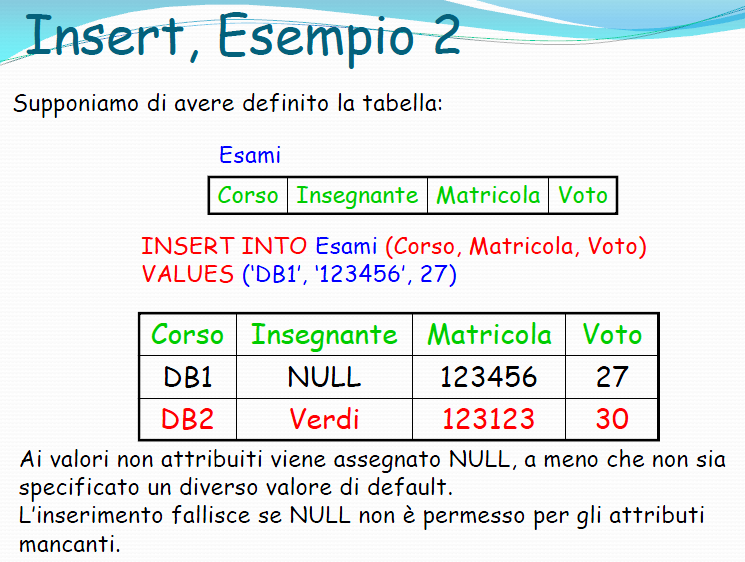 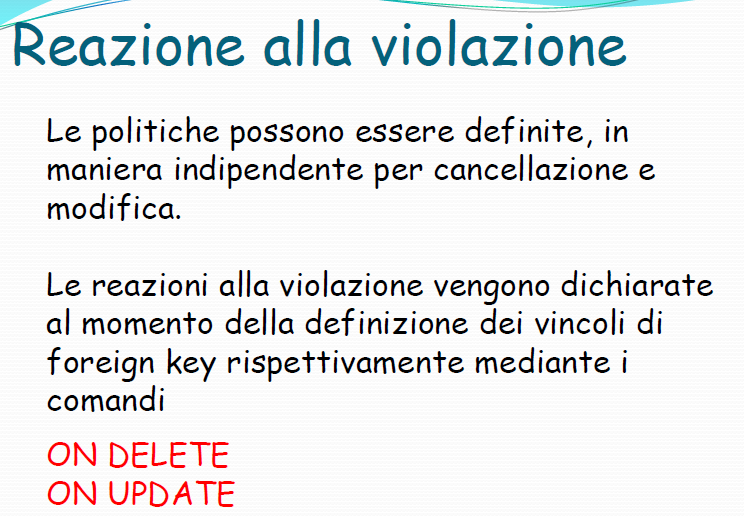 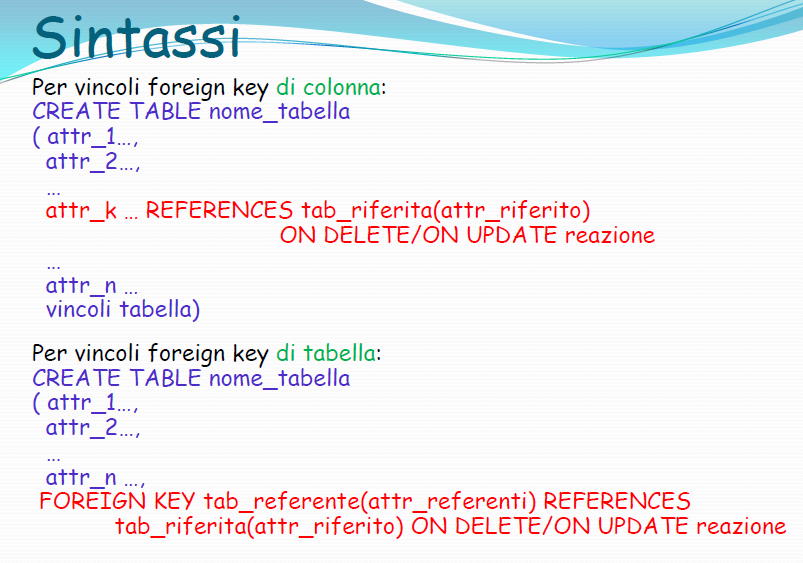 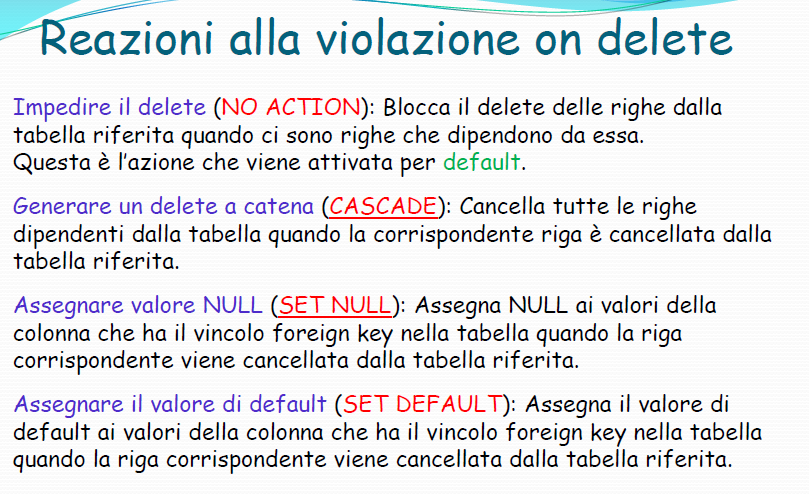 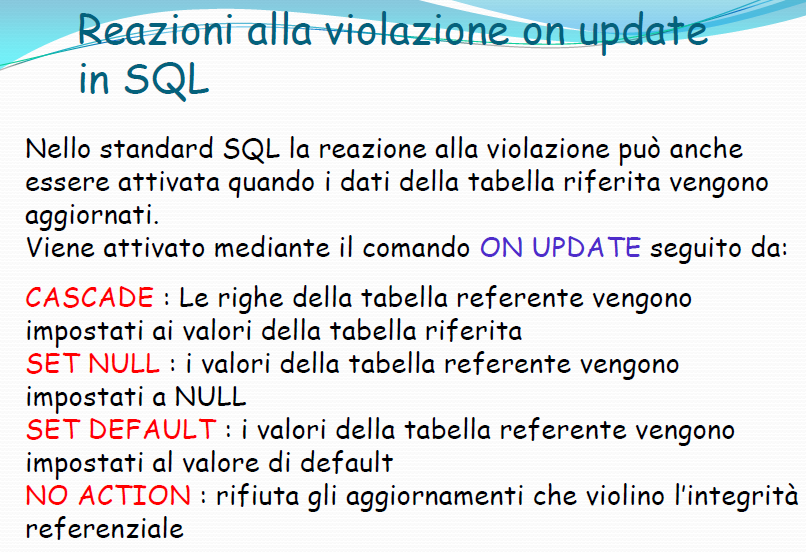 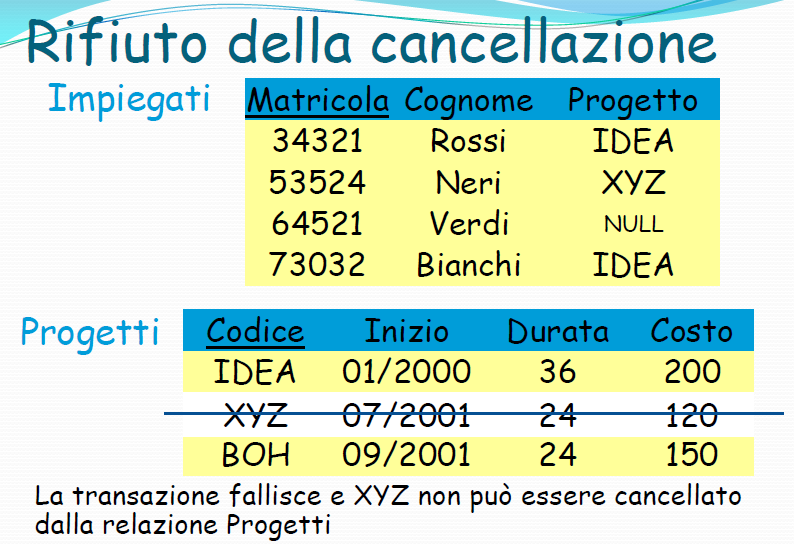 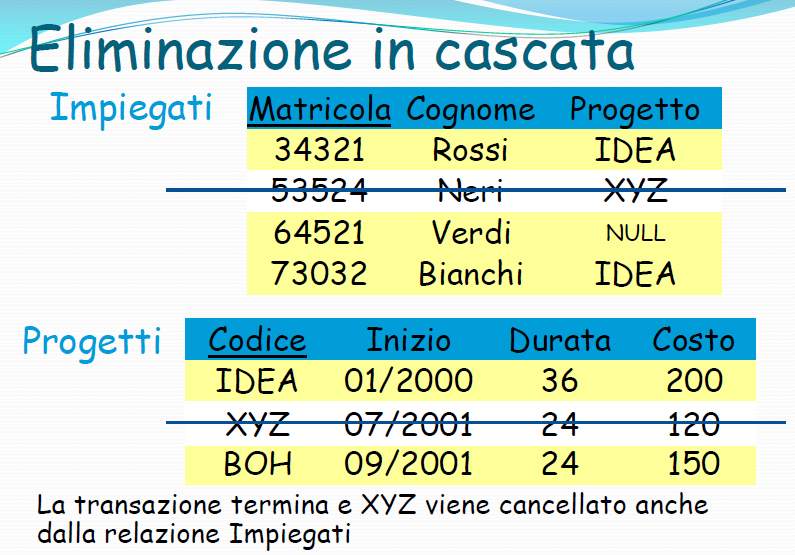 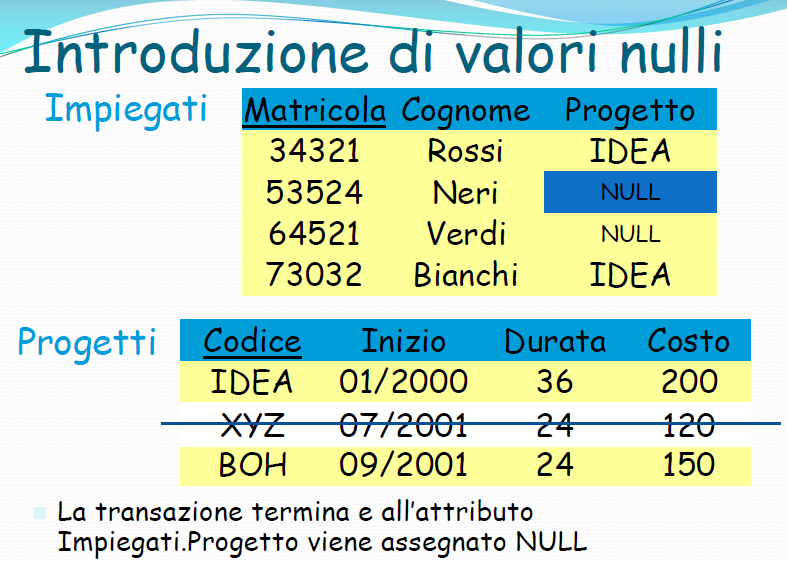 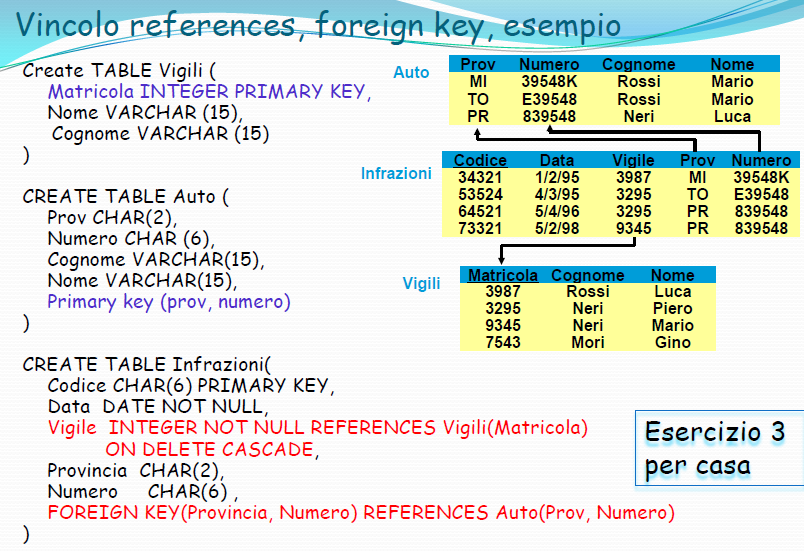